Prince William Sound Moored Profiler Prototype
Introduction
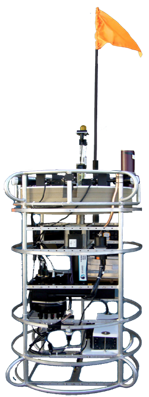 Current System Problems:
Cannot remotely charge battery
Limited data transmission capability
Proprietary system 
No longer supported
Our Approach:
Implemented point absorber power 
generator 
Integrated a communication module 
to send data over long distances
Send data from instruments and battery 
       cells collected and show in on the UI
Figure 0. Seabird Scientific Autonomous Moored Profiler [3]
2
[Speaker Notes: Unfortunately, the current system has a number of problems so scientists at Prince William Sound turned to us to begin designing a new system.  The biggest problems with the current system is that there is no remote charging capability, scientists must go out and charge the profiler every month, another problem is that there is limited data transmission, much of the data is collected when the scientists are charging the system, and the profiler is proprietary and is no longer supported by the manufacture   
To overcome these challenges in the new system we will implement a point absorber power generator to continuously charge the battery, we will include radio module to remotely send data collected from the instruments and battery cells that will be received by a base station Raspberry Pi and shown on a User Interface]
Our Team
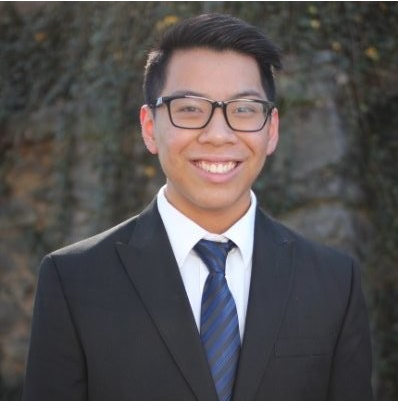 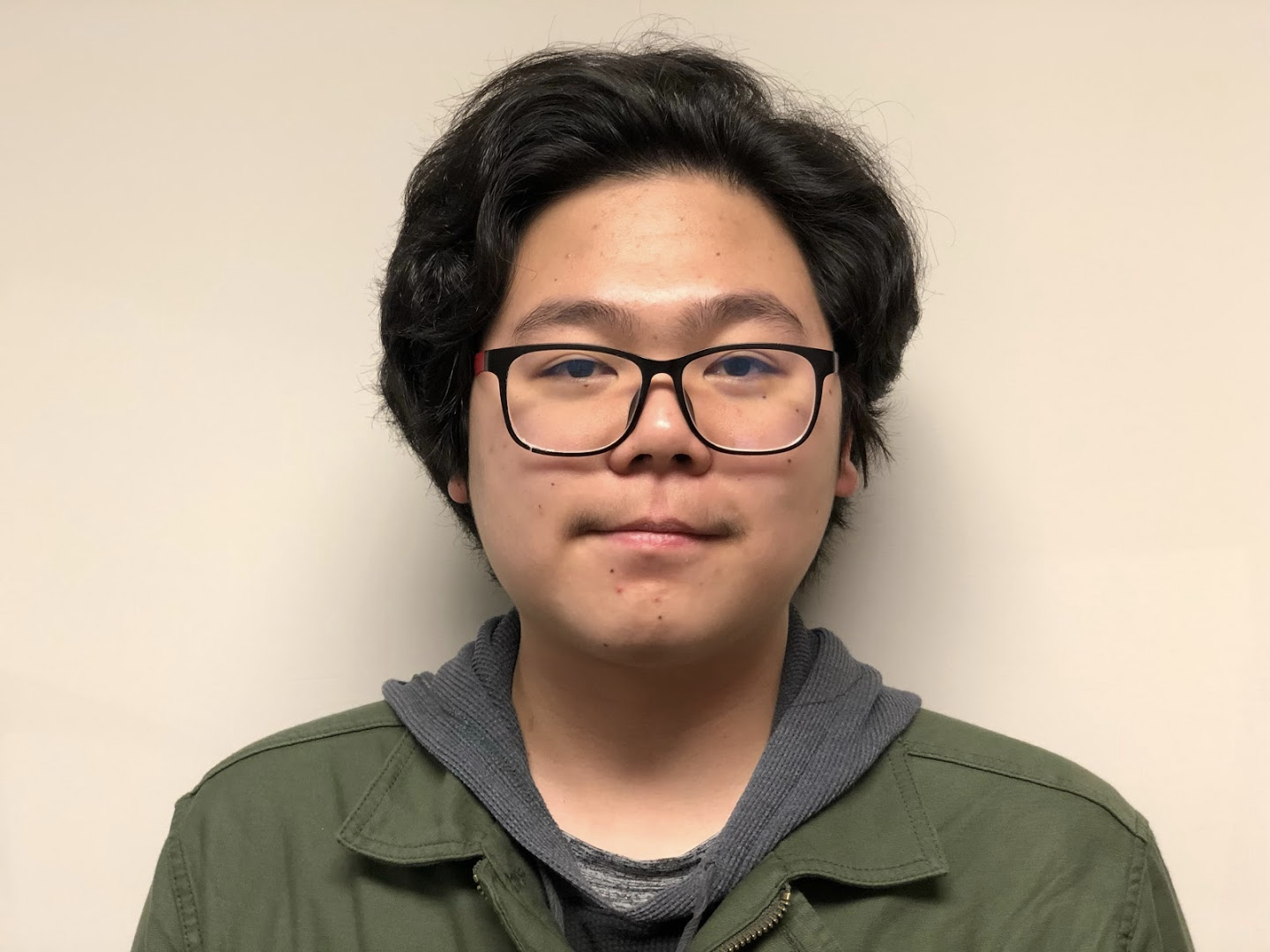 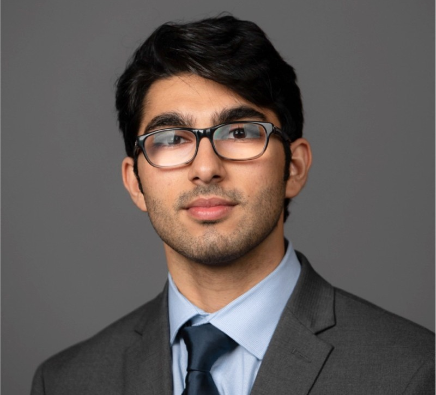 Kombundit Chitranuwatkul
Electrical Engineer
Richard Nguyen
Electrical Engineer
Rahil Ajani
Electrical Engineer
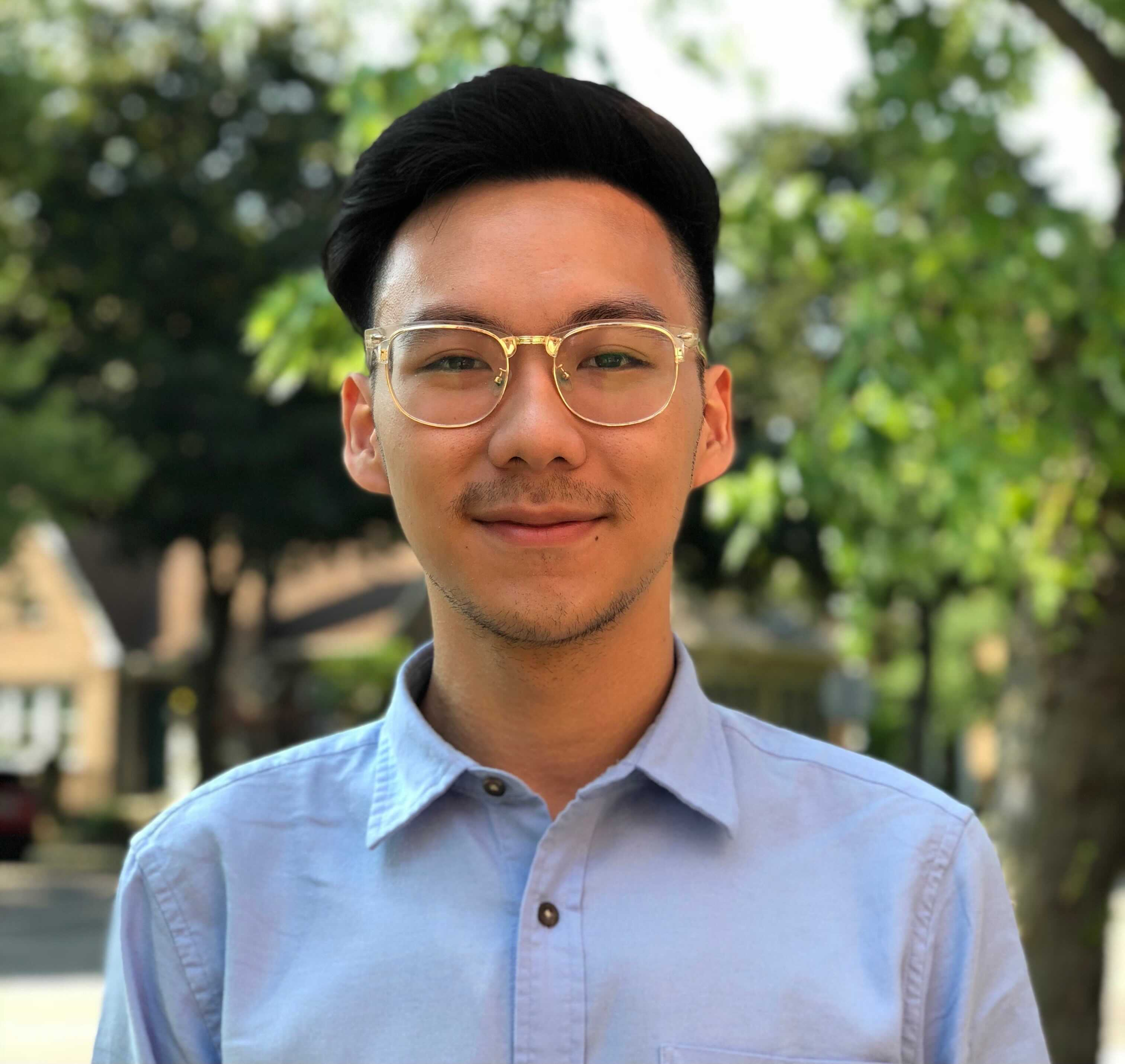 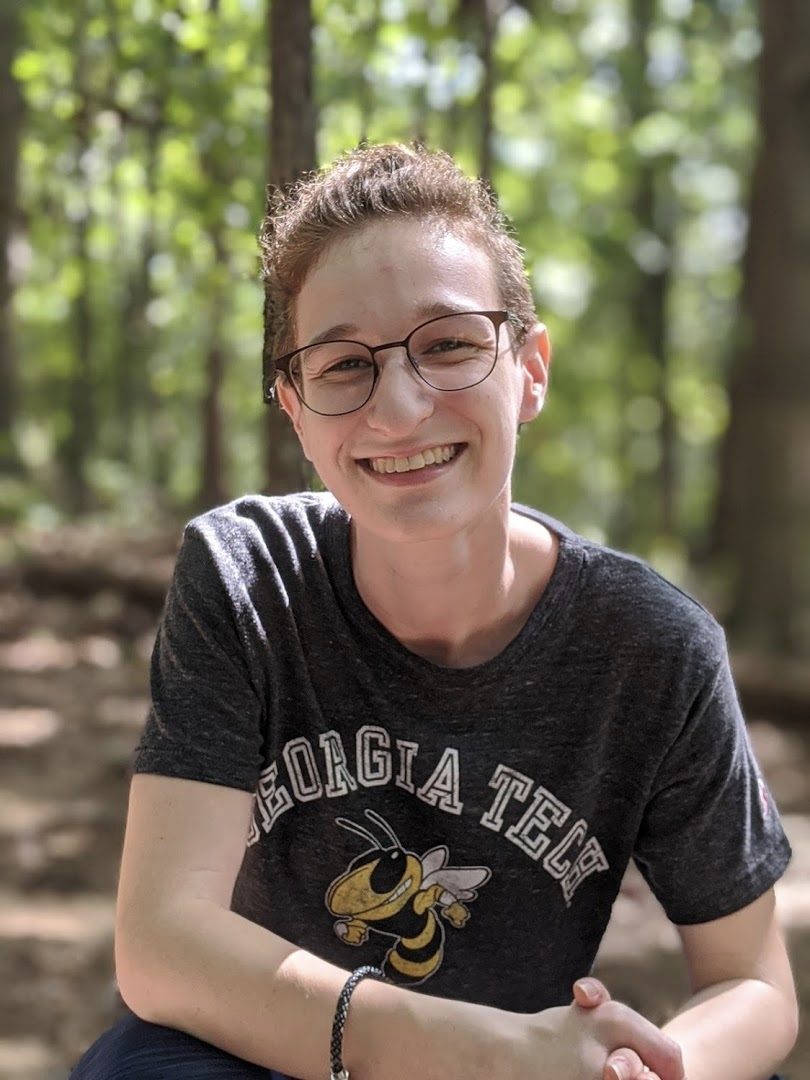 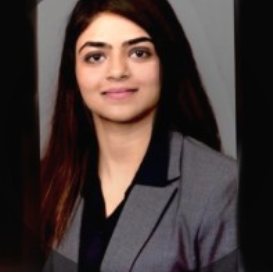 Srushty Changela
Computer Engineer
Celeste Smith
Computer Engineer
Nicholas Nguyen
Computer Engineer
3
[Speaker Notes: Please meet our team that tackled this challenge, we are a group of 3 electrical engineers and 3 computer engineers]
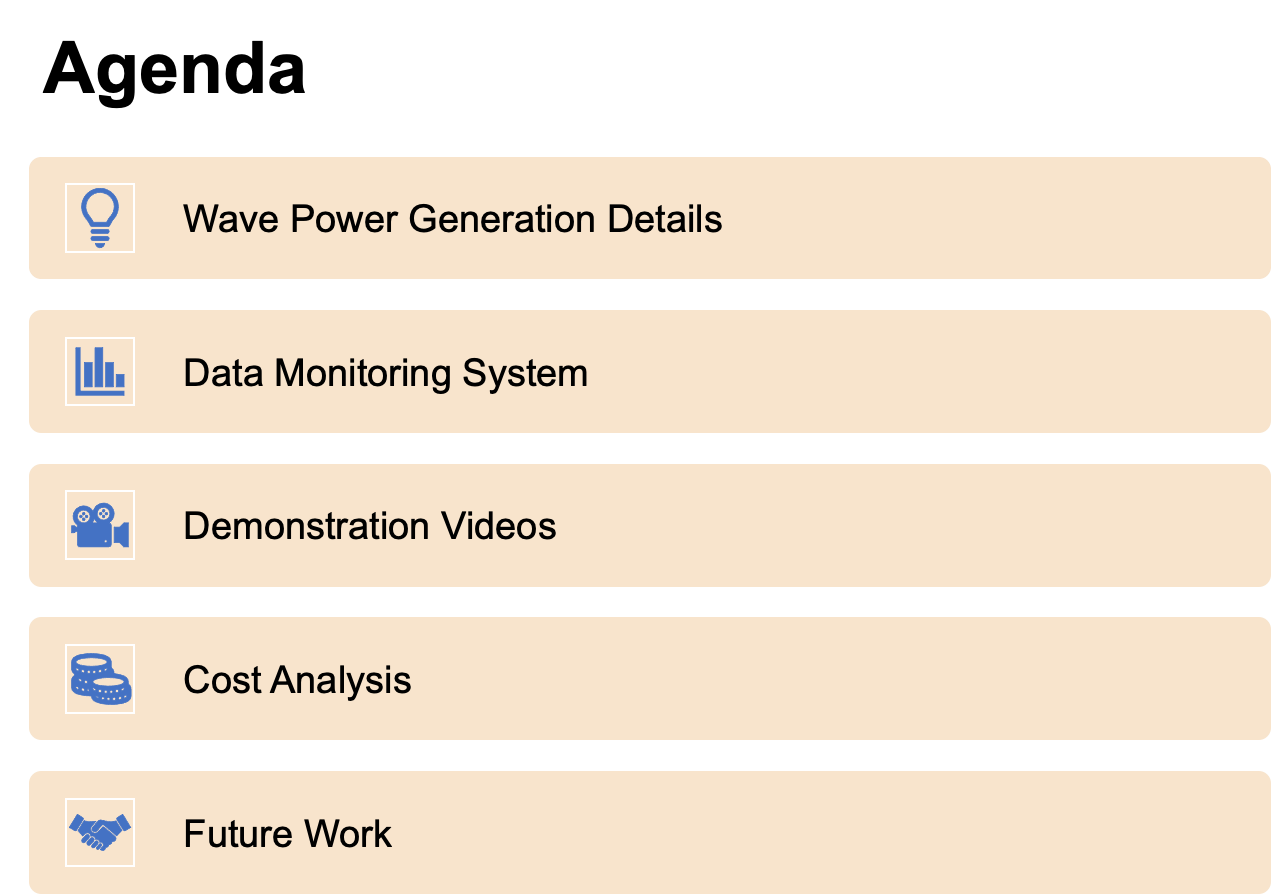 4
[Speaker Notes: Today, first we will go into specifics of the wave power generation device, then we will talk about the data monitoring system, we will then show videos of the demonstrations, talk about a cost analysis, and make suggestions for future work]
Wave Power Generator
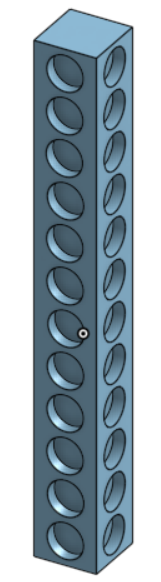 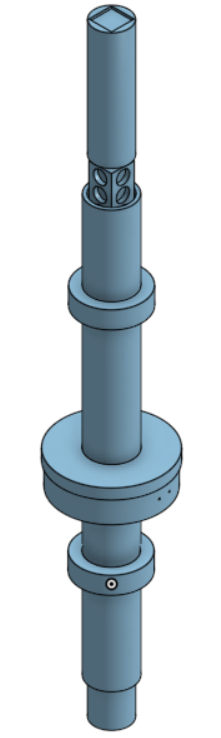 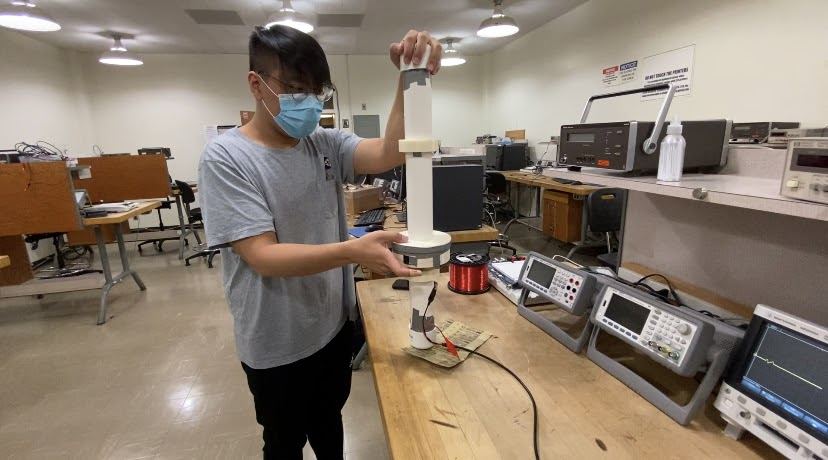 Figure 2. Magnet holder within the PVC pipe
Figure 3. CAD drawing of entire point absorber
Figure 4. Built point absorber
5
[Speaker Notes: For our point absorber wave power generation device the point absorber consists of 48 magnets meticulously arranged within a 3D printed holder enclosed, as seen in Figure 1, within a PVC pipe to maximize magnetic flux. To avoid excessive movement of the 3D printed magnet holder within the PVC, we 3D printed solid cylinders that were inputted on both sides of the PVC pipe in order to hold the magnet holder in place in the center. Outside the PVC pipe, we designed a middle float that has over 7000 coils winded inside of it to move up and down against the magnets from within the PVC pipe based on the ocean waves to generate power. In order to stop this middle float from exceeding magnet boundaries, we specifically placed stationary stoppers on each end of the PVC pipe to limit the range of motion of this float.]
Charging Circuit
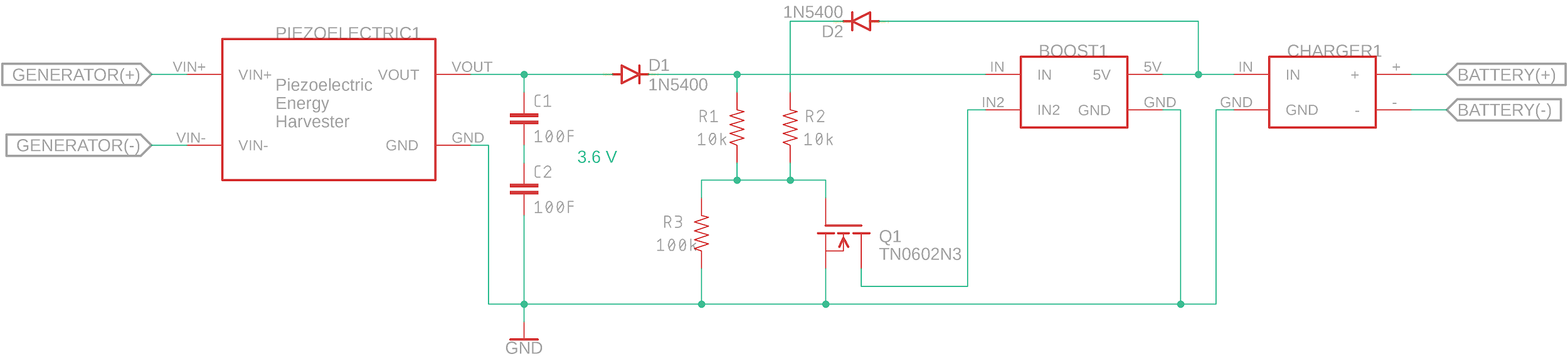 Figure 5. Schematic for the charging circuit
6
[Speaker Notes: There is a rectifying circuit between the wave generator and the battery that allows for safe charging. Our circuit consists of a piezoelectric energy harvester, 2 supercapacitors, resistors, a NMOS, diodes, a boost converter and a battery power management board

There is a rectifying circuit between the wave power generator and the battery that allows for safe charging. Our circuit consists of a piezoelectric energy harvester, 2 supercapacitors, resistors, a NMOS, a boost converter and a battery power management board. The way it works is that the piezoelectric energy harvester is connected to two super capacitors connected in series, which will store the power being supplied from the point absorber until they hit a certain threshold. Once that happens, the switch will close allowing for the super capacitors to discharge. This will then send power to the boost converter, then to the battery power management board, which will light up verifying that the battery is being charged, and allow safe charging.]
Data Monitoring System
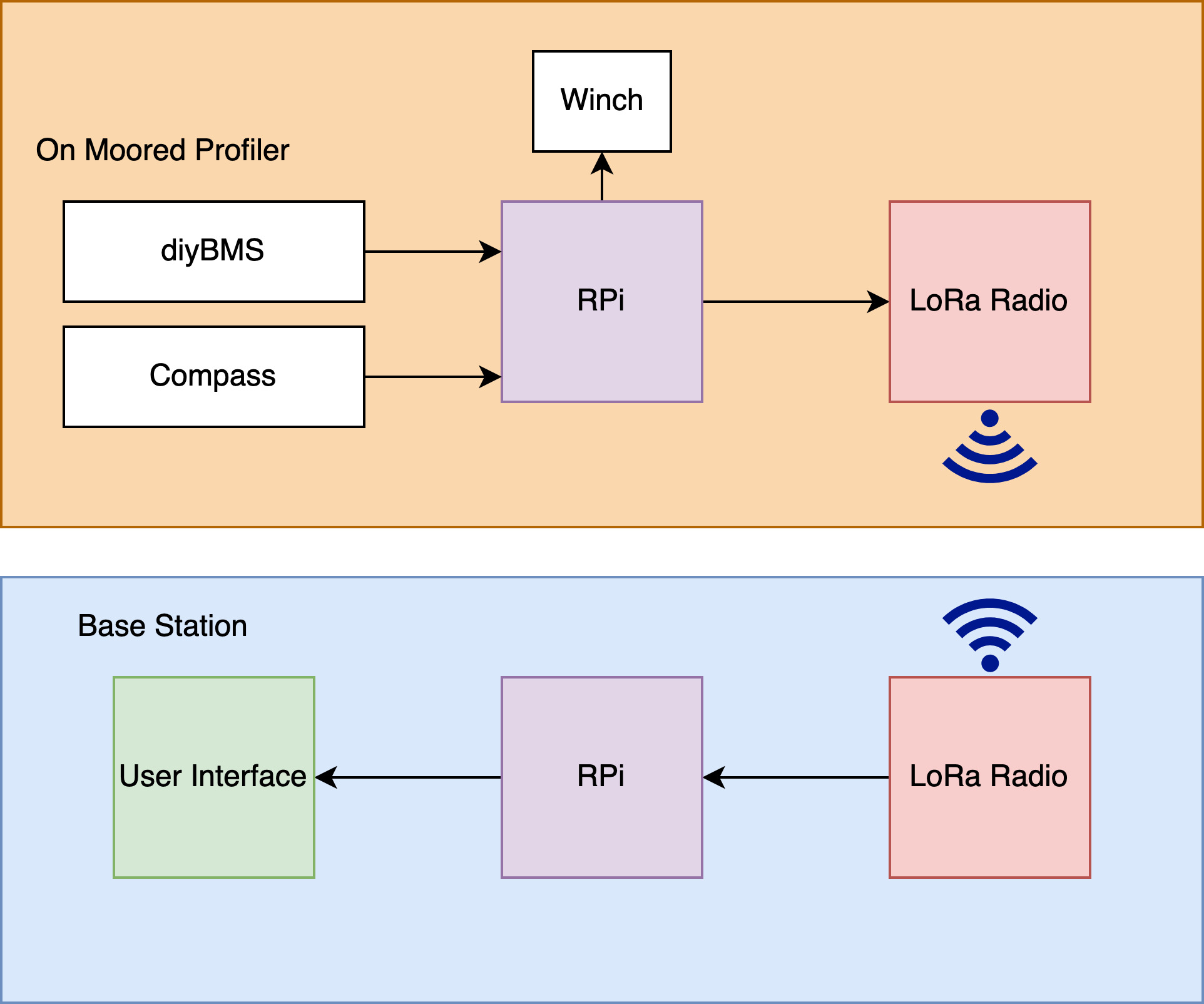 BMS
7
[Speaker Notes: Next, we have an overview of the communicating components on the prototype moored profiler and the base station.  On the top, in the orange box are all the subcomponents on the prototype profiler, on the left we have the Battery management Boards which monitor the voltage and temperature of the batteries and report it to the Raspberry pi, under that we have an example instrument, a digital compass, that collects various readings and sends them to the raspberry pi.  Next we have a winch that the raspberry pi commands to raise and lower the profiler.  Finally, when the profiler is at the surface the LoRa Radio transmits data from the battery management system and compass back to the base station.  
When the base station receives data the Raspberry Pi parses the data, stores it in txt files and displays it in graphs on the user interface]
Wave Power Generator Demo
Data Monitoring Demo
Integrated System
Cost Analysis
11
[Speaker Notes: With a total budget of $700, we only spent $311.89 on our system. Here you can see the breakdown of the cost, the biggest cost were the magnets for the generator device and the communication radios, however many items used in the prototype were provided by the labs at Georgia Tech and were not considered in the final cost]
Future Work
Scale up the small unit scaled version of the power generation devices to implement the real version
Test the prototype in the real environment
Add additional software error checking 
Add antennas to the radio that allows communication up to 20 km
Implement the mechanics of the winch
12
[Speaker Notes: There is a lot of future work to be done to get the system ready for scientists at prince william sound, some of this work includes]
References
“The Exxon Valdez Oil Spill | Flashback | NBC News” NBC News, 30-June-2014. [Online]. Available: https://www.youtube.com/watch?v=A7hfQ8mTVrU. [Accessed: 22-Nov-2020].
“Photos and Sounds from Our Underwater Robot,” Prince William Sound Science Center, 16-Oct-2019. [Online]. Available: https://pwssc.org/photos-and-sounds-from-our-underwater-robot/. [Accessed: 22-Nov-2020].
R. Campbell. (2020). A Profiling Observatory for High Resolution Oceanographic, Biogeochemical, and Plankton Observations in Prince William Sound [PowerPoint Slides].
13
In 1989, an Exxon oil tanker hit a reef, spilling more than 11 million gallons of oil into Prince William Sound, devastating the ecosystem. A moored profiler was placed in the sound to monitor the health of the ecosystem. Currently, the scientists must go out weekly to charge the profiler and download data. Our project is to design a prototype of a new profiler that includes an innovative way to charge the profiler and communicate the system over longer distances.
14